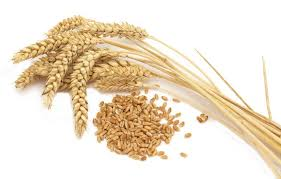 Тема урока:Агропромышленный комплекс России.  Состав и значение.
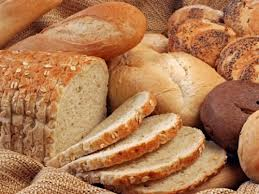 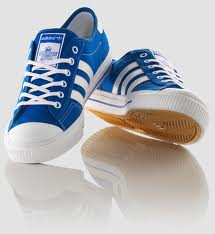 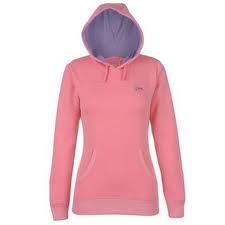 Агропромышленный комплекс
– это совокупность взаимосвязанных отраслей промышленности и сельского хозяйства, участвующие в производстве, в переработке, хранении сельскохозяйственной продукции и доведение её до потребителя.
АПК
1 звено
3 звено
2 звено
Отрасли, перерабатывающие продукцию сельского хозяйства
Отрасли, обслуживаю
щие сельское хозяйство
Сельское хозяйство
Земледелие
(растениеводство)
Животноводство
1 звено:производство машин, оборудования,    удобрений, ядохимикатов, комбикормов и т .д.
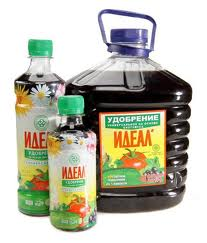 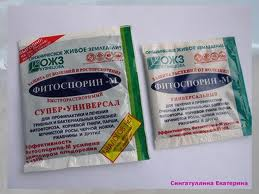 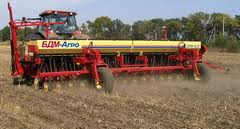 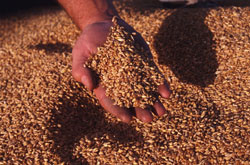 2 звено: сельское хозяйство
Растениеводство             Животноводство
Отличительные особенности:
Зависит от природных условий

Производство продукции сезонно

Земля – средство труда и предмет труда

Сельскохозяйственное предприятие занимает большую площадь
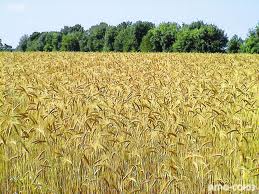 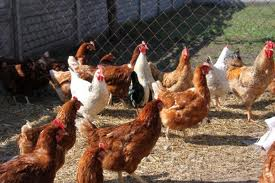 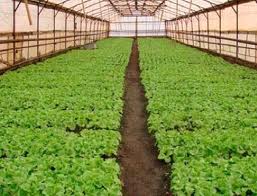 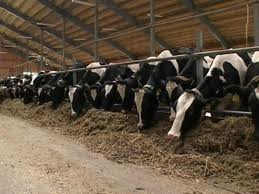 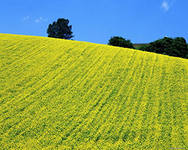 Задание:         Найти площадь угодий для  ведения сельского хозяйства
Проверяем:  13 % 221 млн га
Пашни: 7 % 117 млн га
- Земельные ресурсы России ограничены, а сельскохозяйственные угодья занимают еще меньшую площадь, и качество их  ухудшаются.
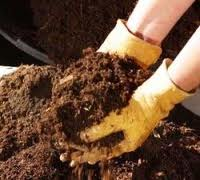 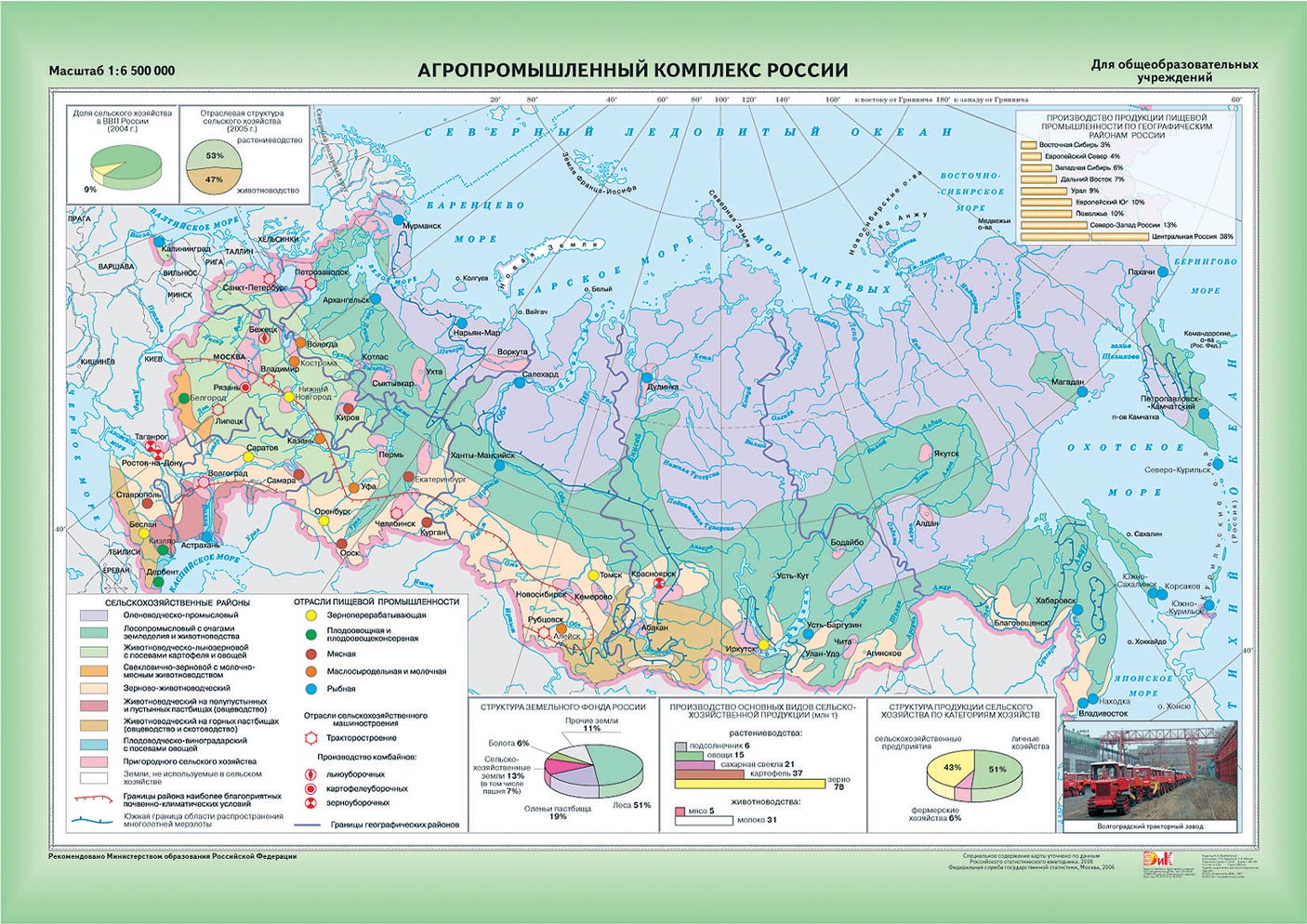 Показатели развития  АПК России и развитых стран
3 звено:
Пищевая 
промышленность
Легкая 
промышленность
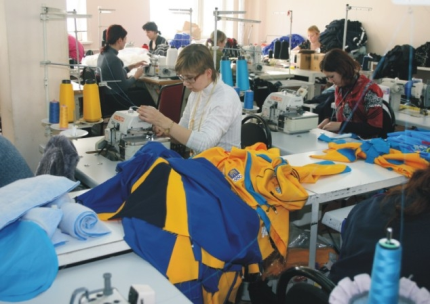 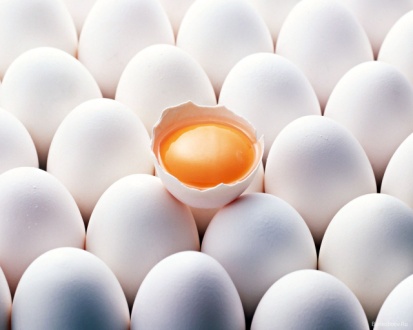 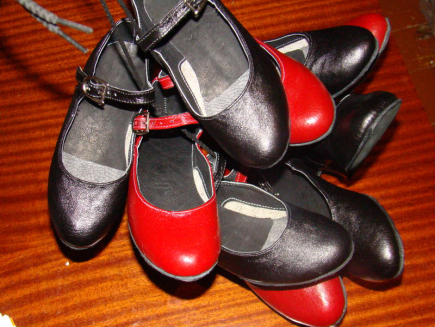 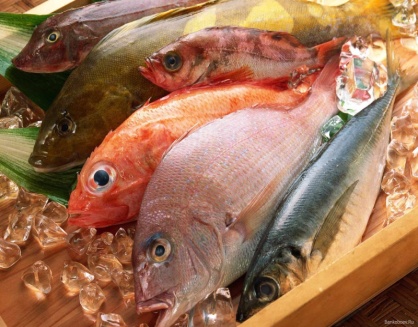 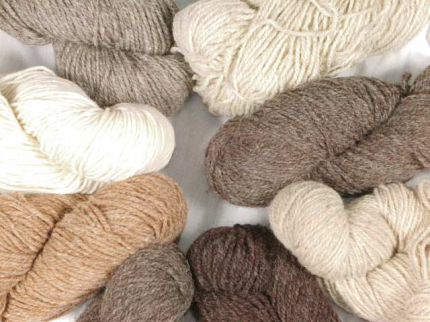 Задание:
Оцените свое отношение к уроку
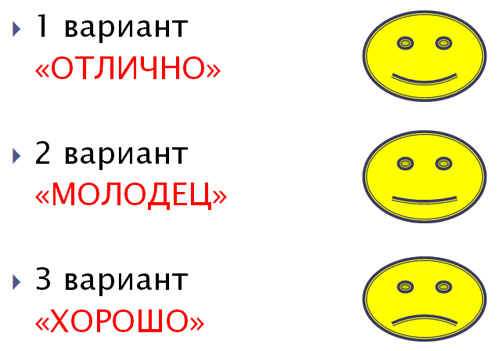 Я все понял!
Понял, но не все…
Не понял….
Домашнее задание
Параграф 28, устно ответить на вопросы

Спасибо за урок!